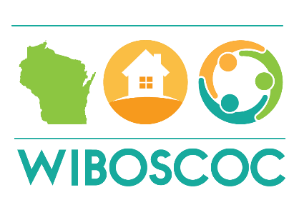 Lessons Learned from the RRH Institute!
Presenters:
Ryan Graham			Debbie Bushman		Trisha Picard
Coordinated Entry System Specialist 		Housing Director		Housing Stability Case Manager
WI Balance of State CoC			Newcap			House of Hope

February 2019
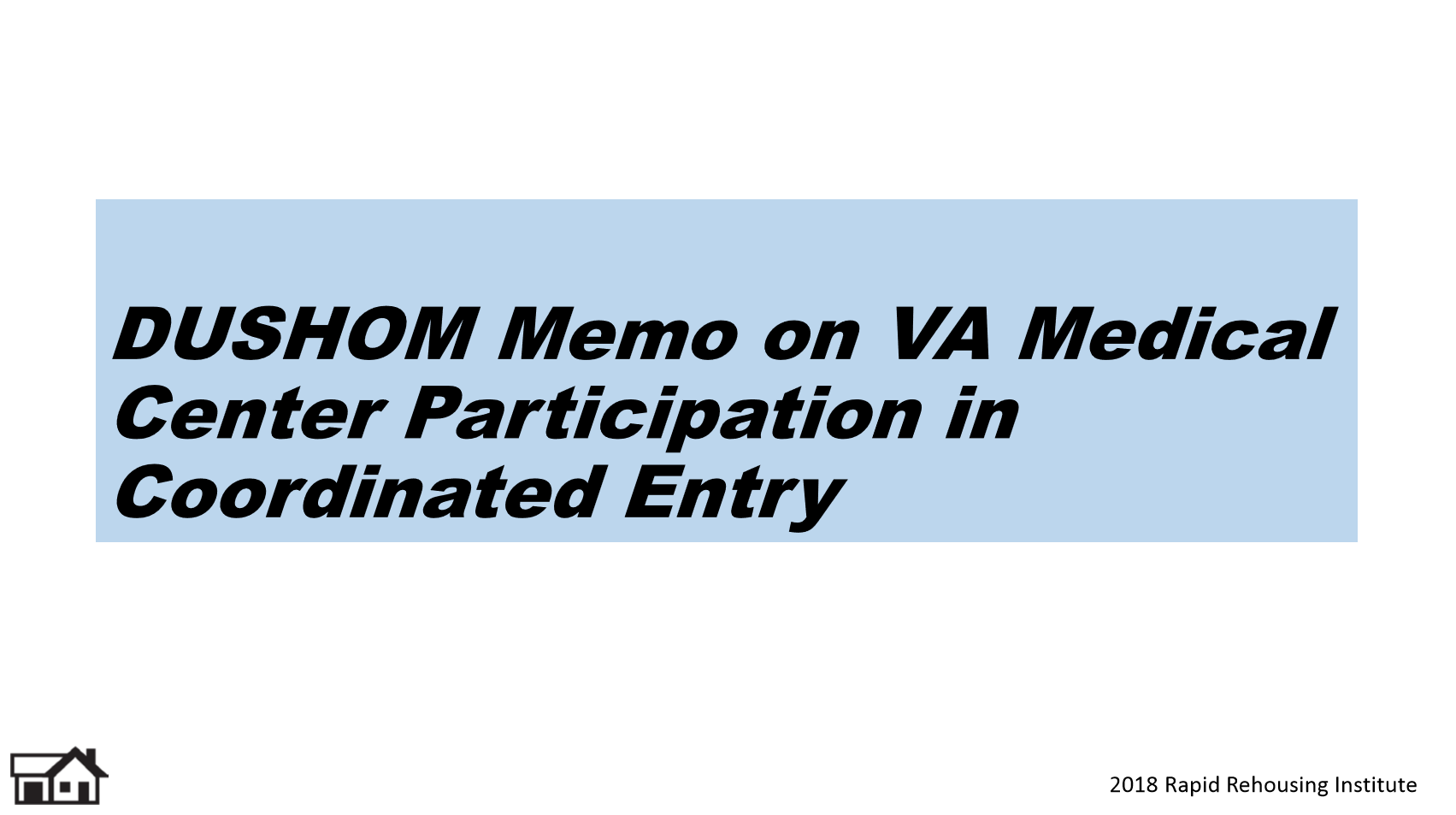 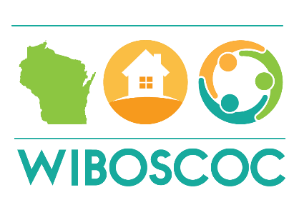 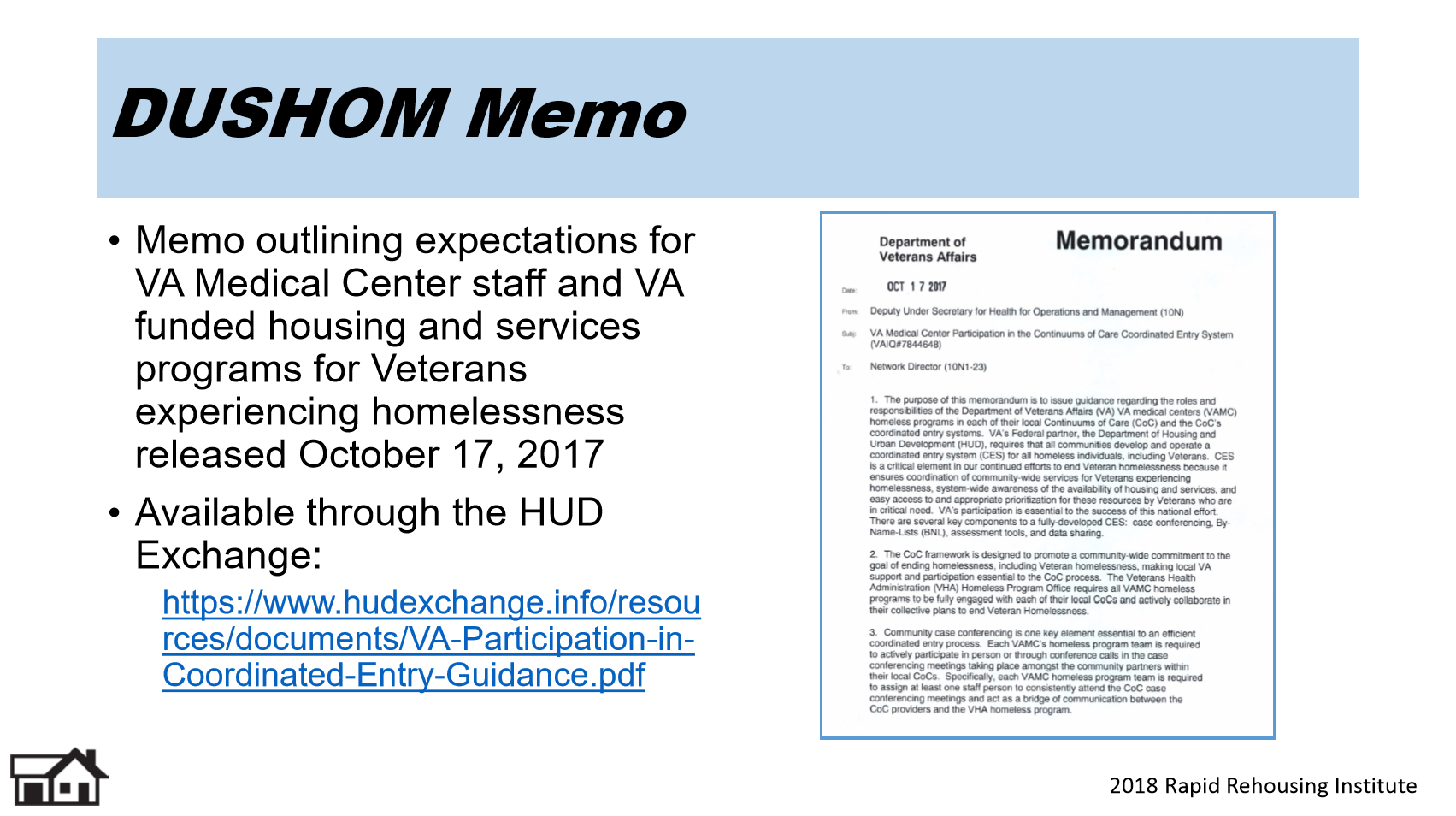 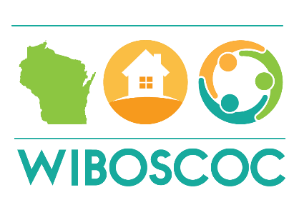 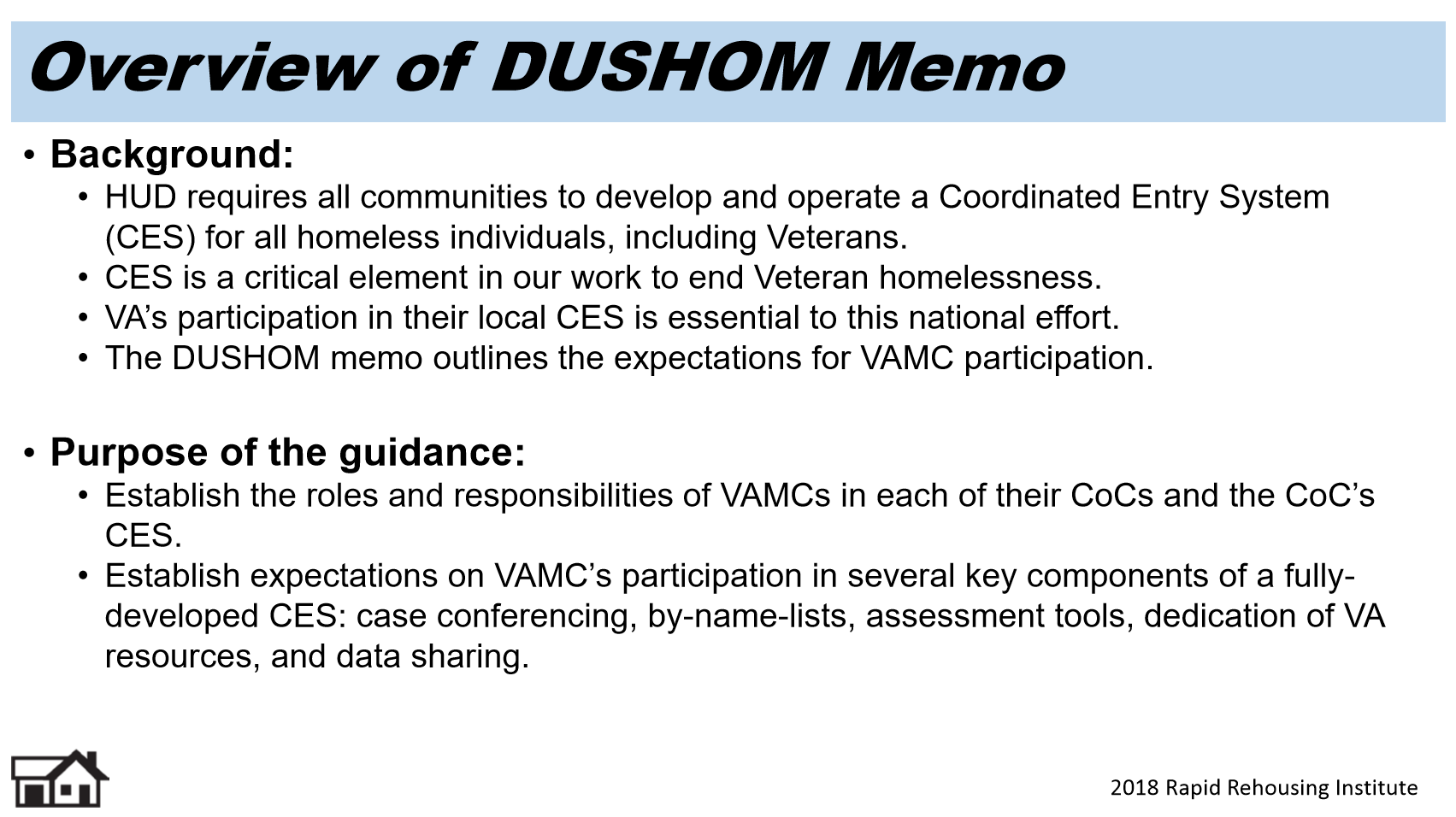 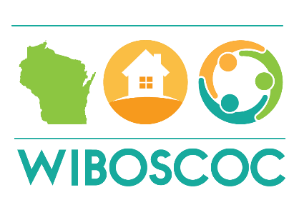 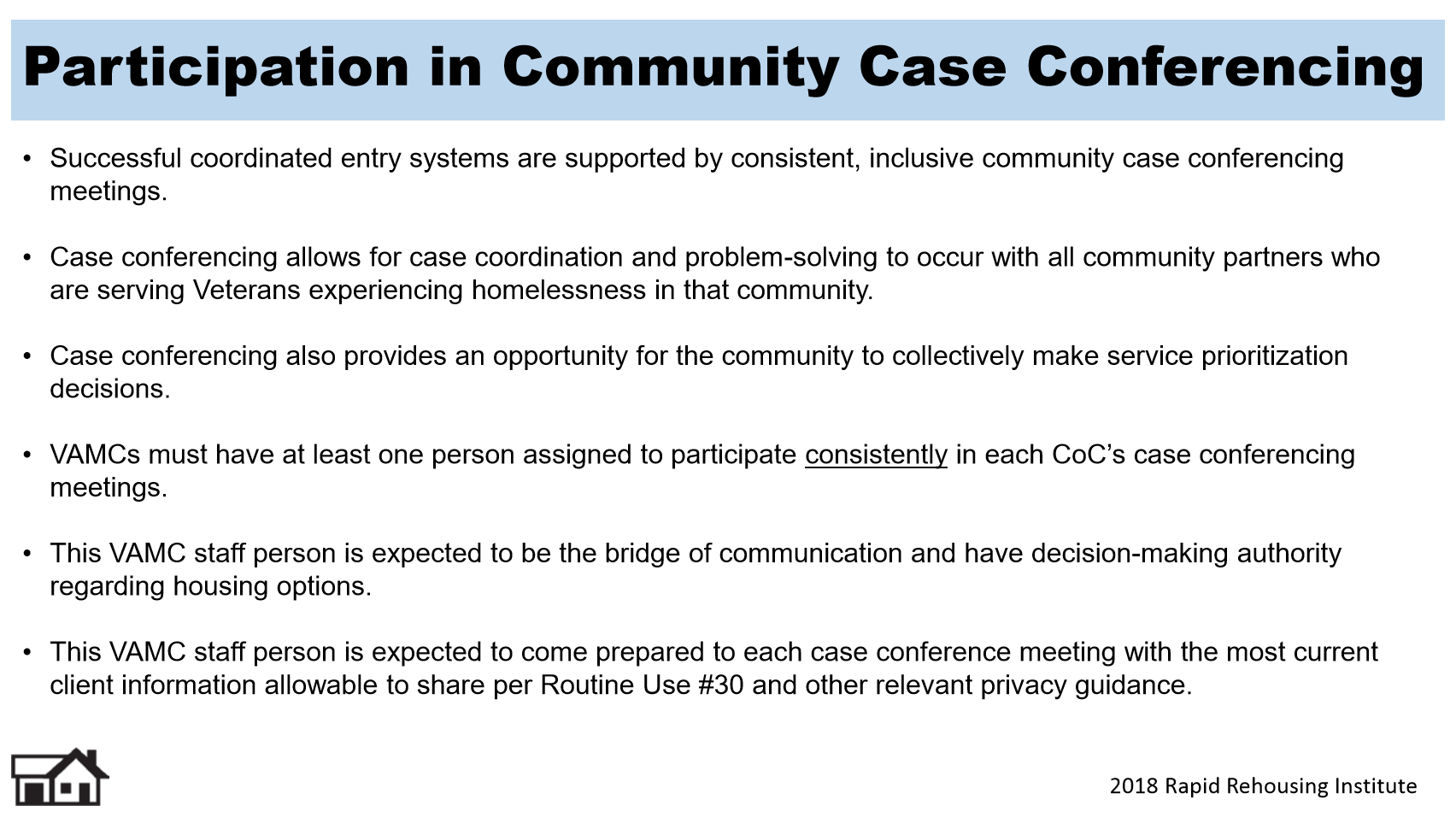 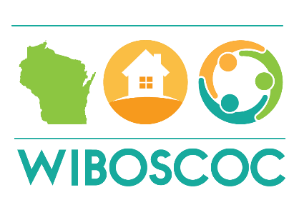 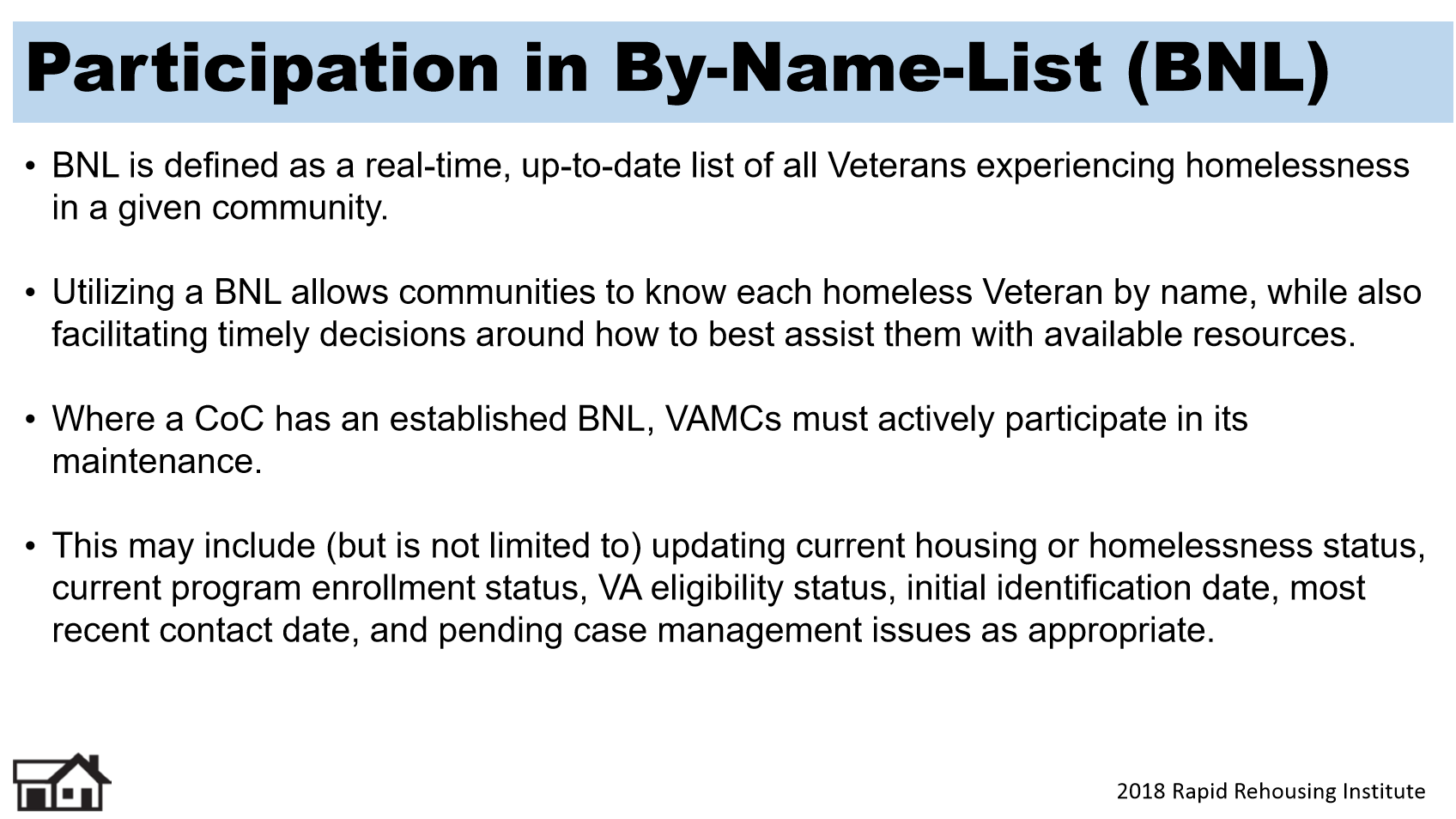 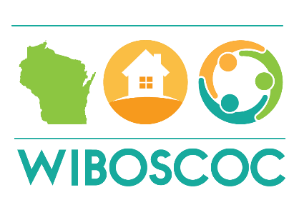 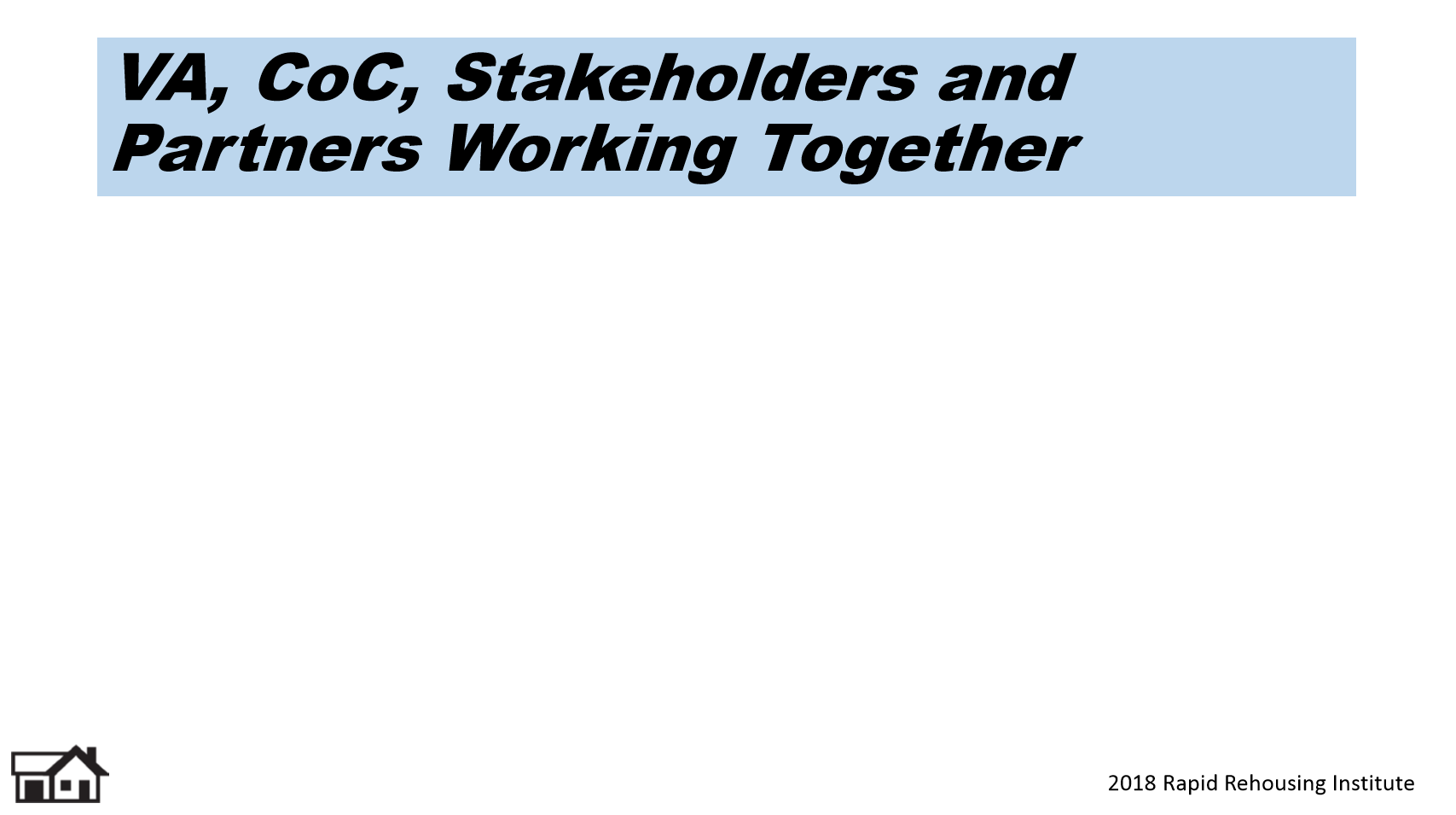 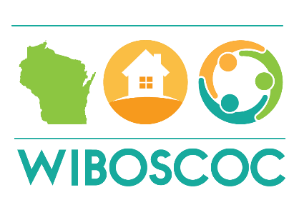 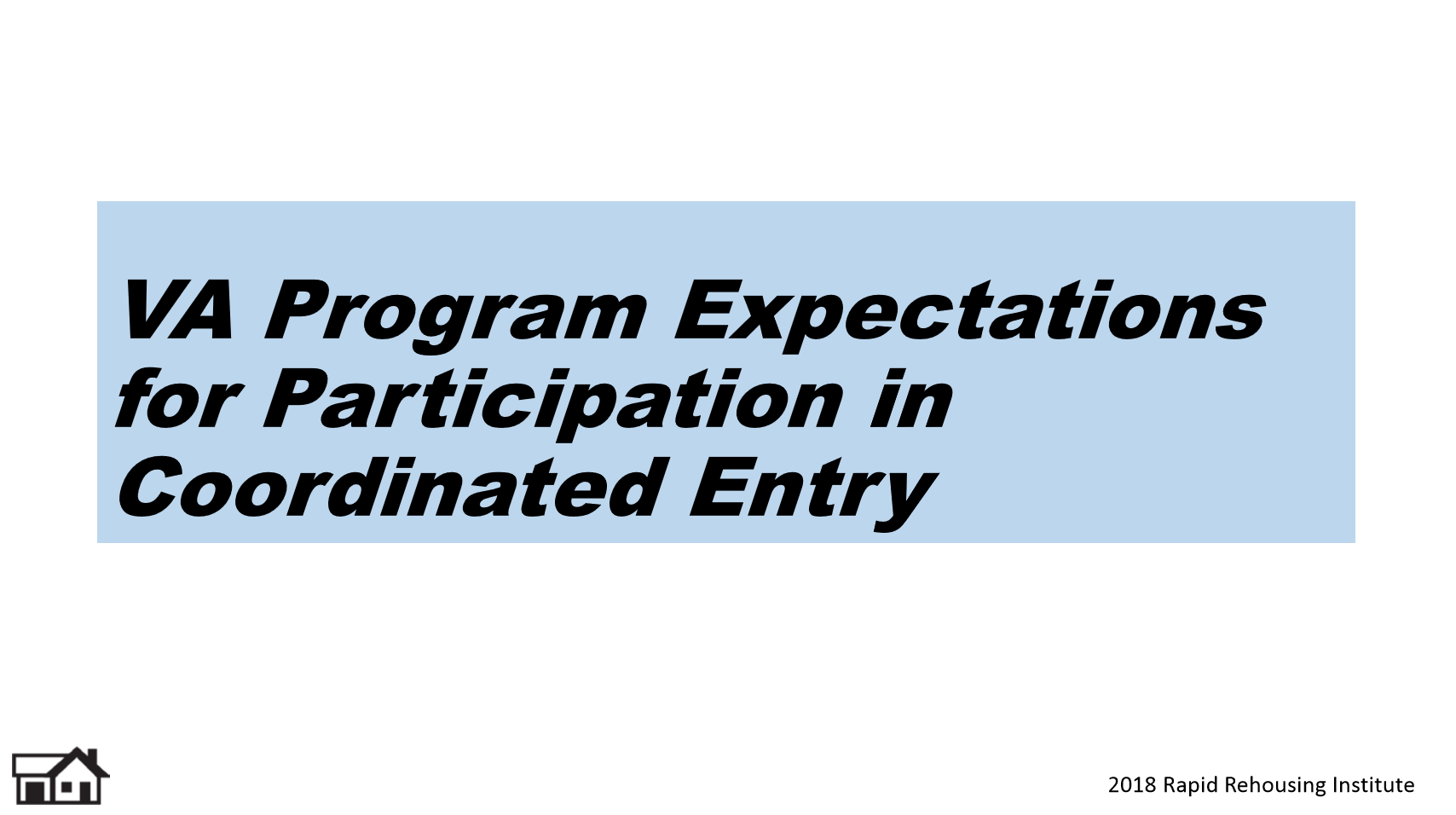 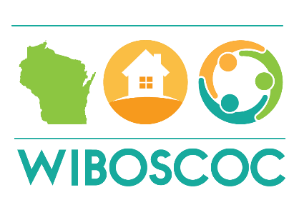 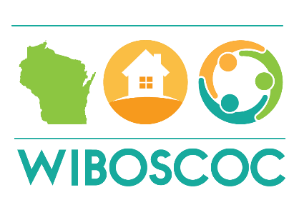 VA Programs and Coordinated Entry:
VA HCHV - Health Care for Homeless Veterans (HCHV) functions as the hub for housing and services to reach and assist Veterans experiencing homelessness
VA GPD - The Grant and Per Diem (GPD) program provides supportive housing (up to 24 months) and services to Veterans experiencing homelessness with the goal of helping the Veterans to achieve residential stability
VA HUD VASH - Housing Choice Vouchers rental assistance combined with case management and services provided by the VA targeted to Veterans experiencing homelessness, particularly chronically homeless Veterans
VA SSVF - Supportive Services to Veteran Families (SSVF) provides services and financial assistance to rapidly re-house Veterans who are homeless or who are at risk of becoming homeless
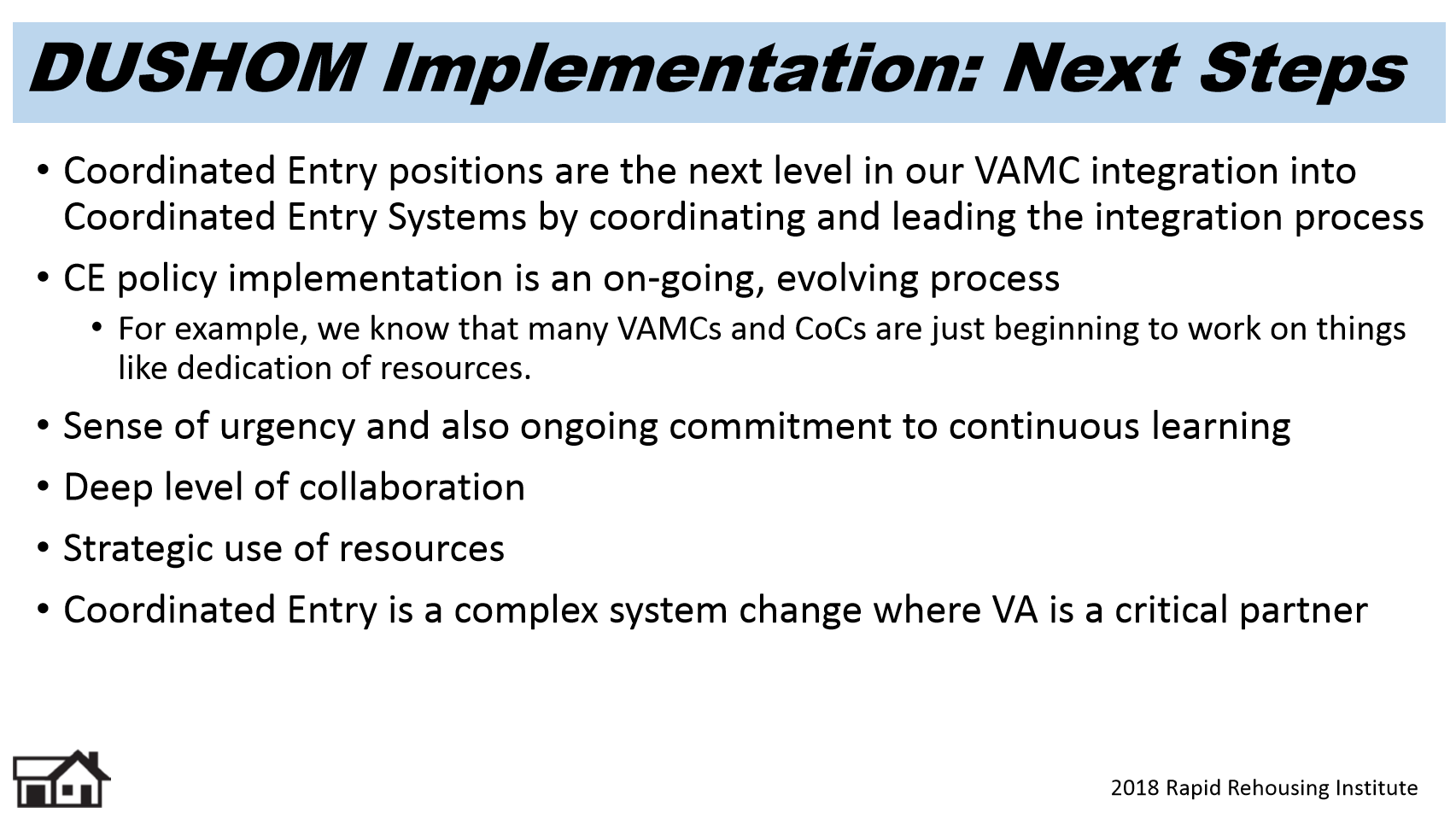 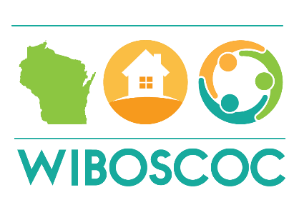 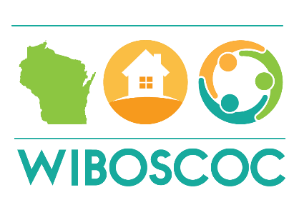 Dynamic Prioritization & Case conferencing
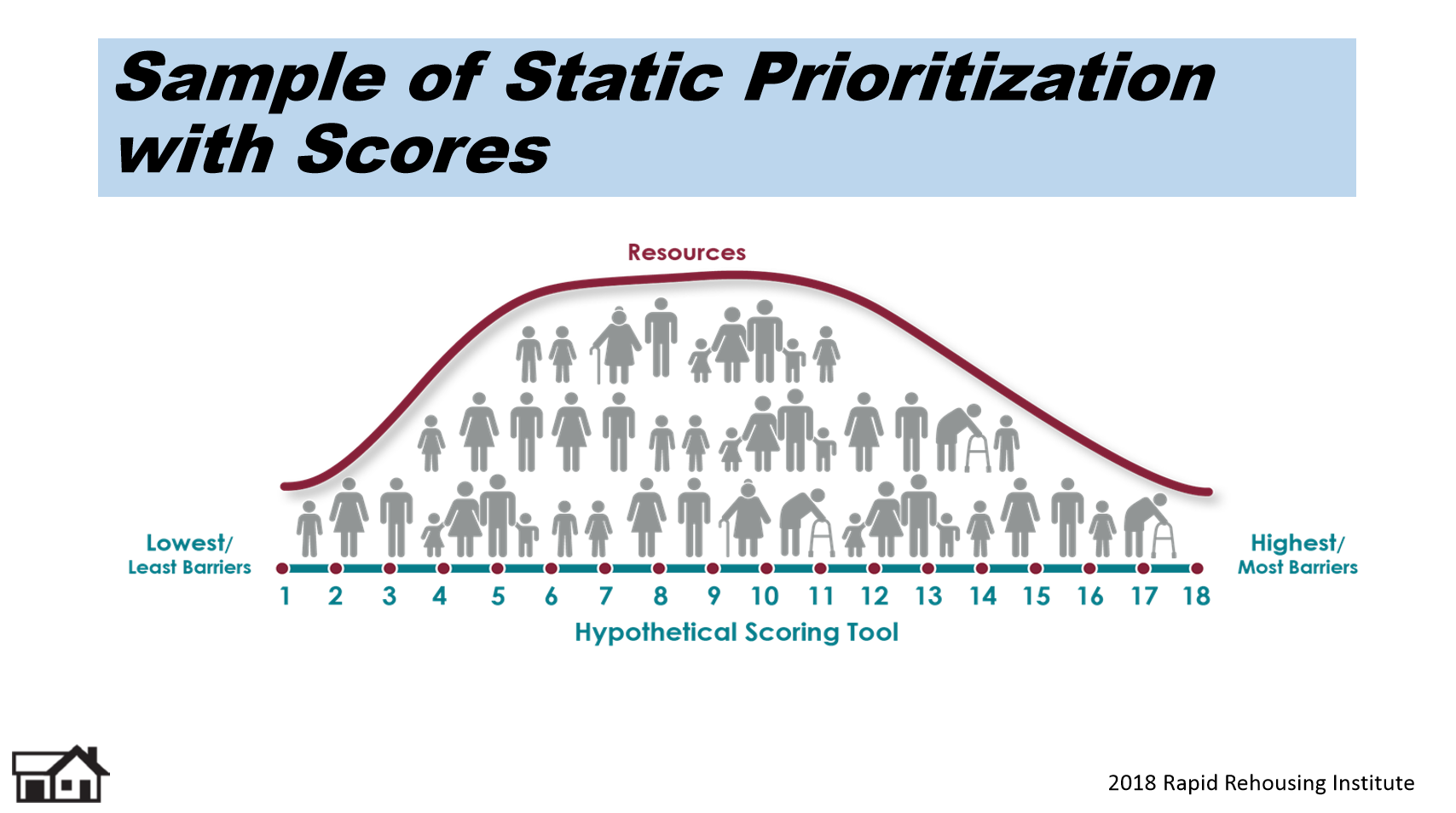 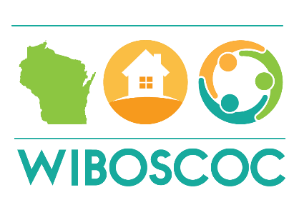 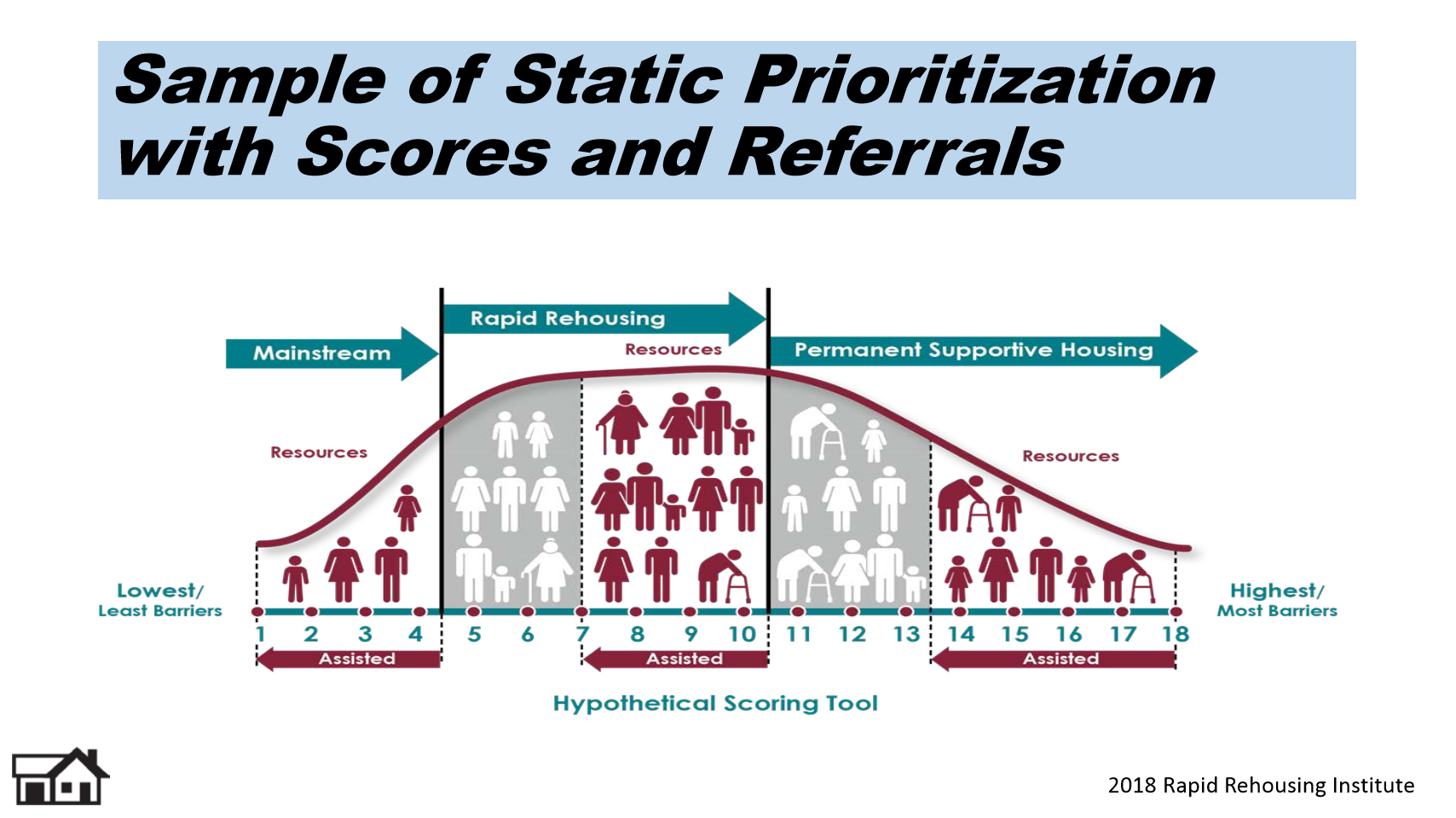 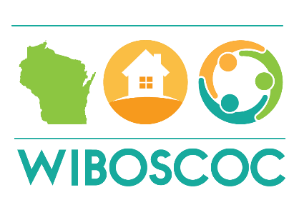 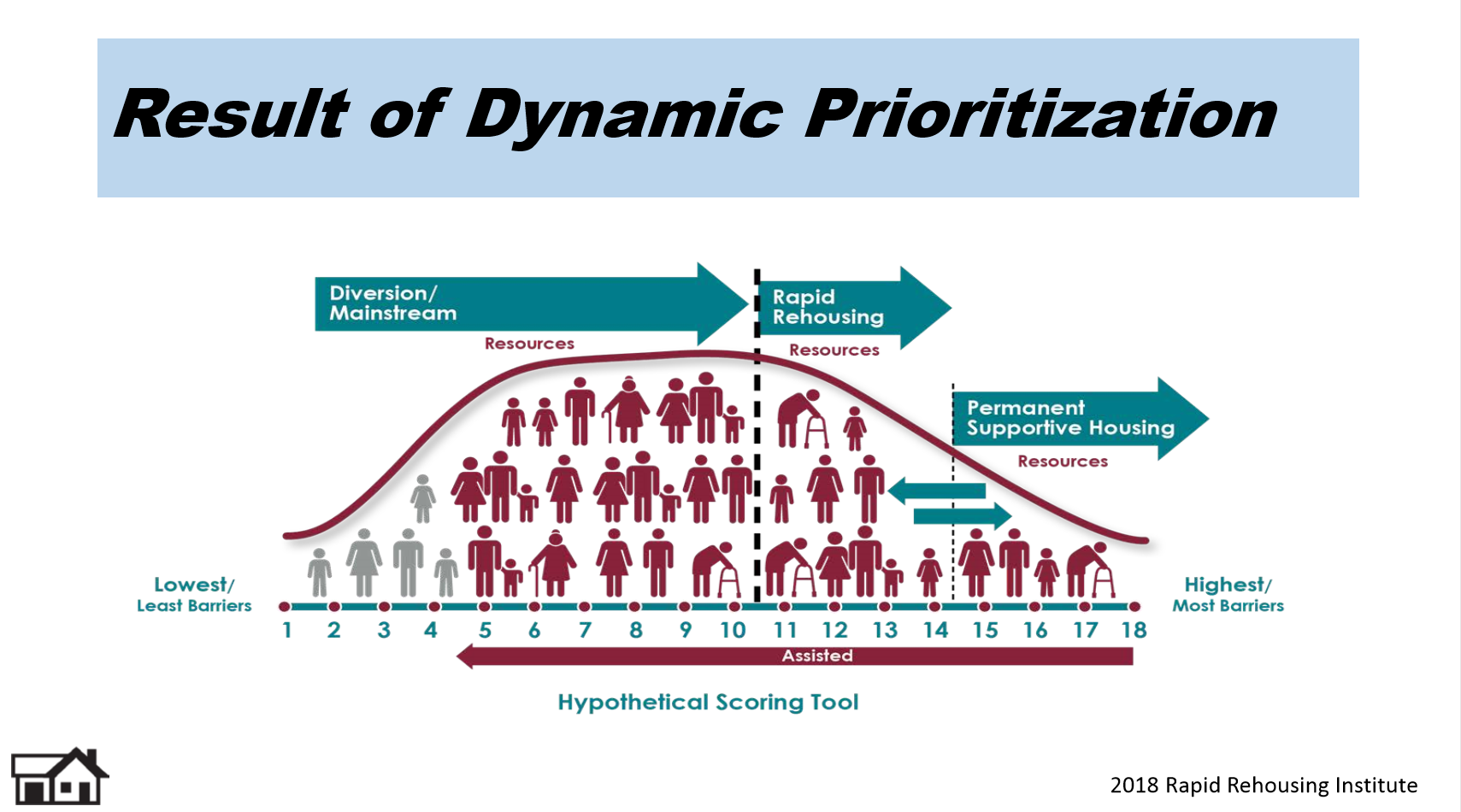 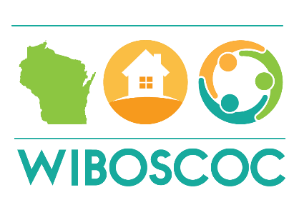 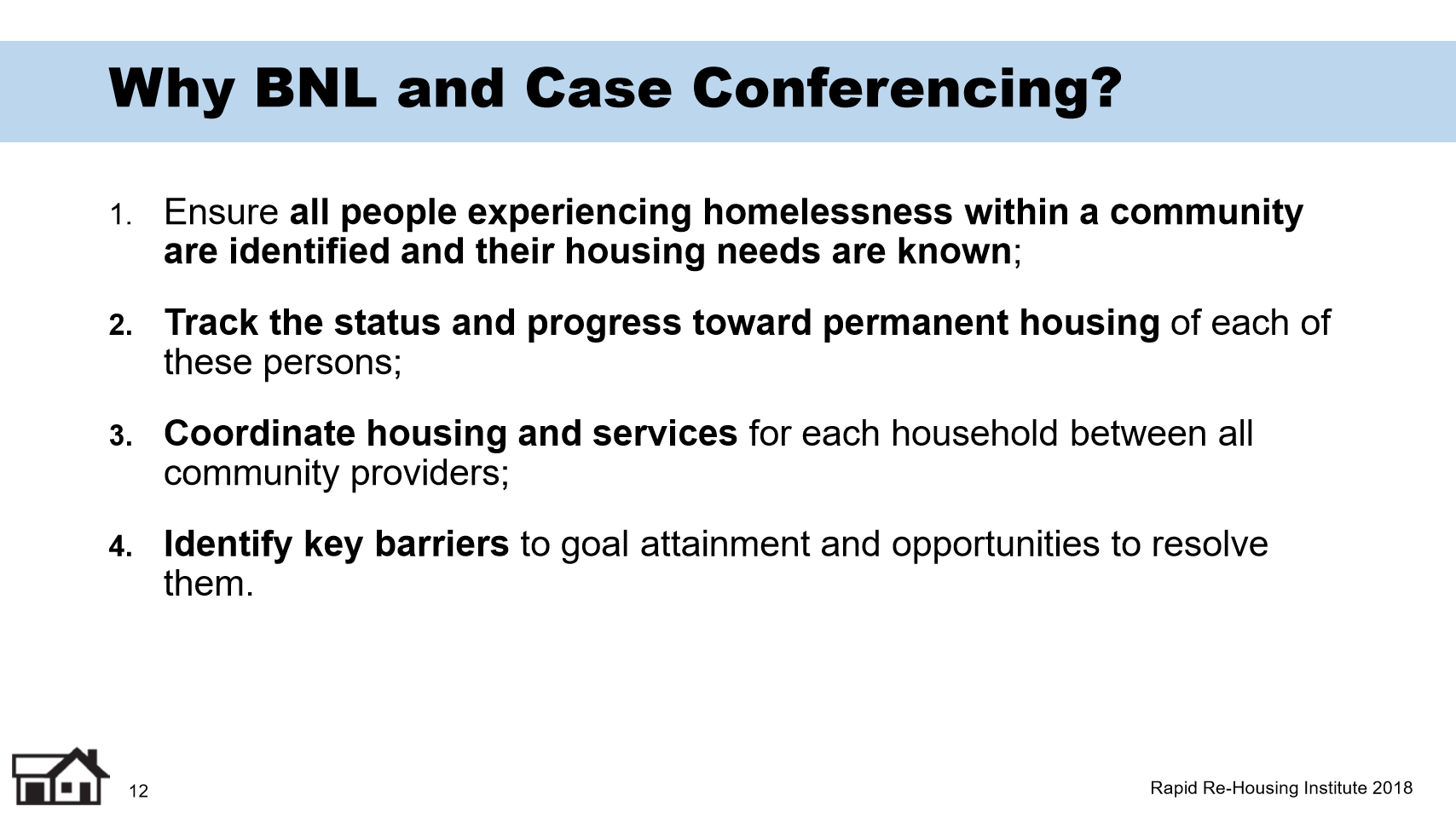 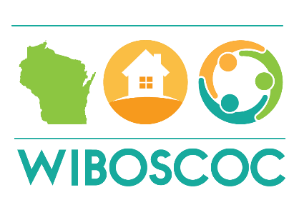 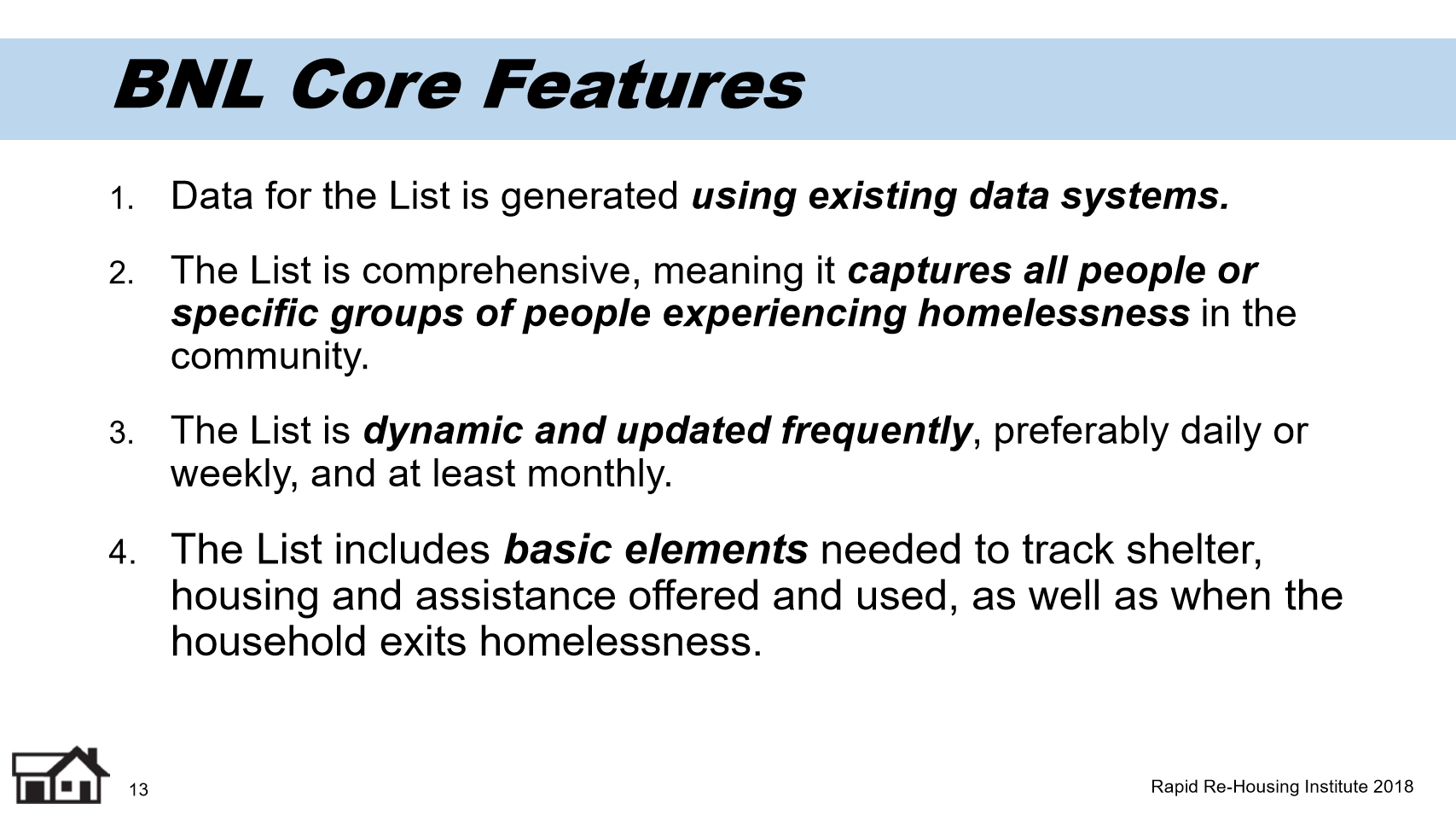 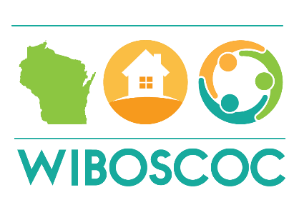 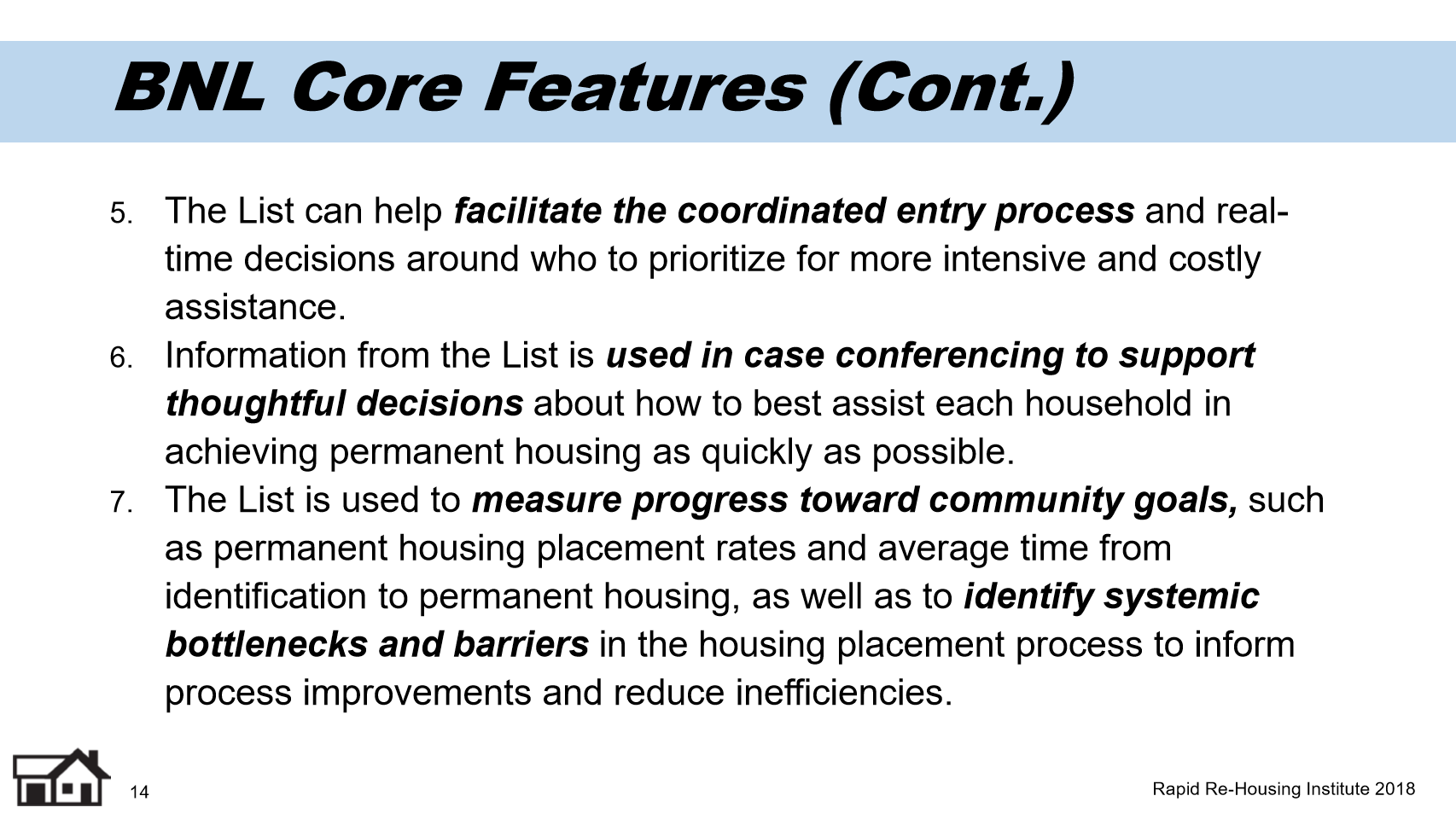 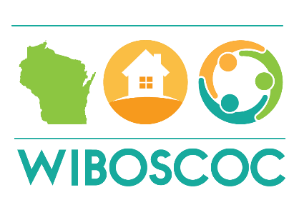 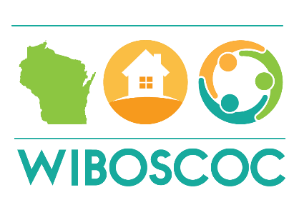 Diversion & Rapid Exit
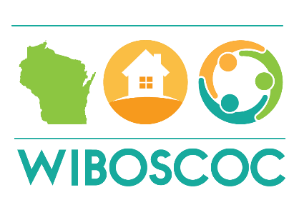 What is Diversion & Rapid Exit?
Diversion is a practice to prevent entrance to a shelter or the homeless system. Rapid Exit is a practice to help someone exit the homelessness system quickly. 
Diversion and Rapid Exit help people who are experiencing a housing crisis and are seeking shelter or have just entered shelter. 
Diversion and Rapid Exit aim to preserve their current housing situation or make immediate alternative arrangements. 
Thanks to LAHSA for this slide
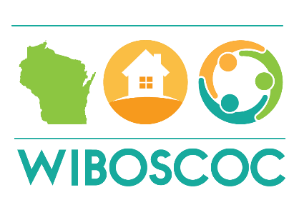 What is the challenge?
Many of our participants have very low income. 

We don’t have the resources for long-term rental subsidies. 

Many of us live in communities with extremely high rent and very low vacancy rates. 

Achieving shorter shelter length of stay requires housing options for very low-income individuals.
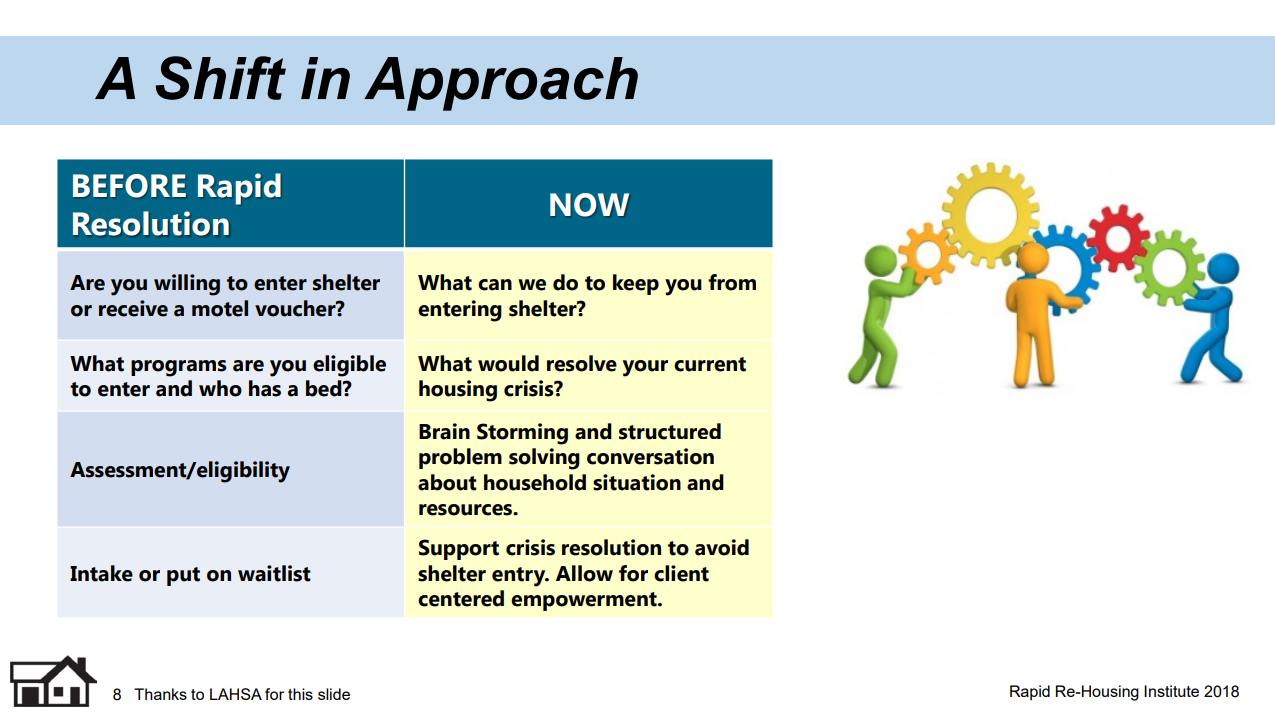 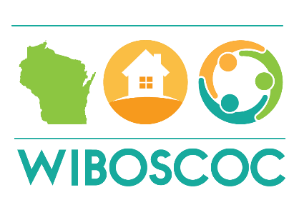 Coordinated Entry Overview:
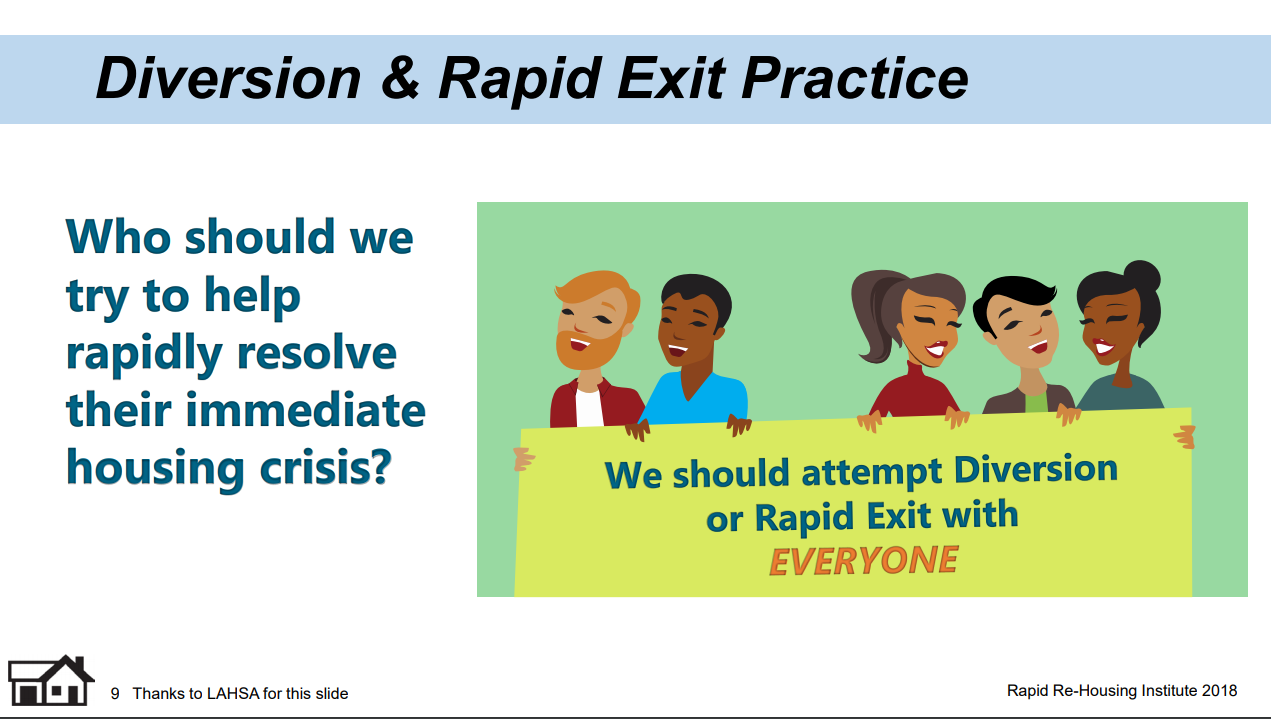 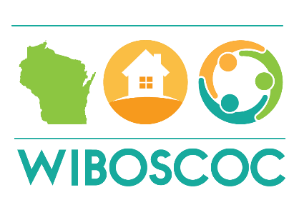 Coordinated Entry Overview:
Why Coordinated Entry?
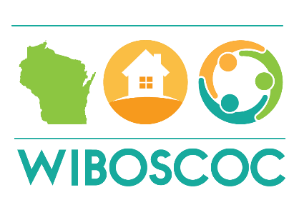 Identifying Diversion Locations:
Gather information about where households are flowing into your system to identify where diversion needs to happen: 
Locations can look different depending on the community 
Use Homeless Management Information System (HMIS) data 
Use other data sources: by-name lists, school system data on homelessness, etc. 
Talk with Continuum of Care (CoC) members and community partners to identify locations and information about sub-populations. Remember to consider non-CoC shelters & programs. 
Remember that locations can be a physical location or a phone call—like a 211 system or Coordinated Entry phone access.
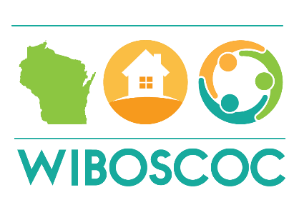 Diversion & Rapid Exit Services:
Coaching and Problem-Solving 
Conflict Resolution and Mediation with Landlords, Family, and/or Friends 
Connection to Mainstream Services 
Housing Search Assistance and Stabilization Planning 
LIMITED Financial, Utility, and/or Rental Assistance
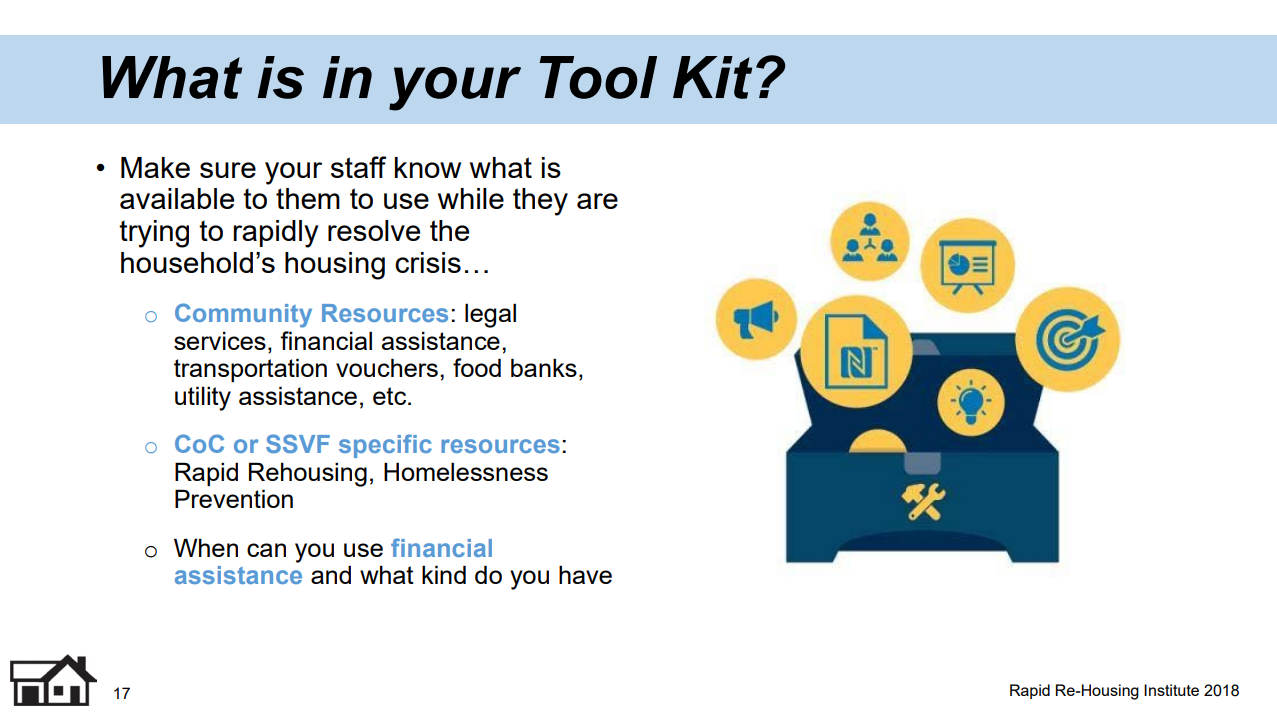 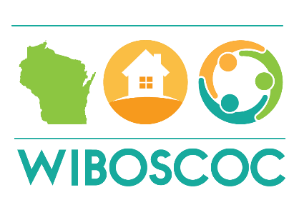 Tips for Implementation and Success:
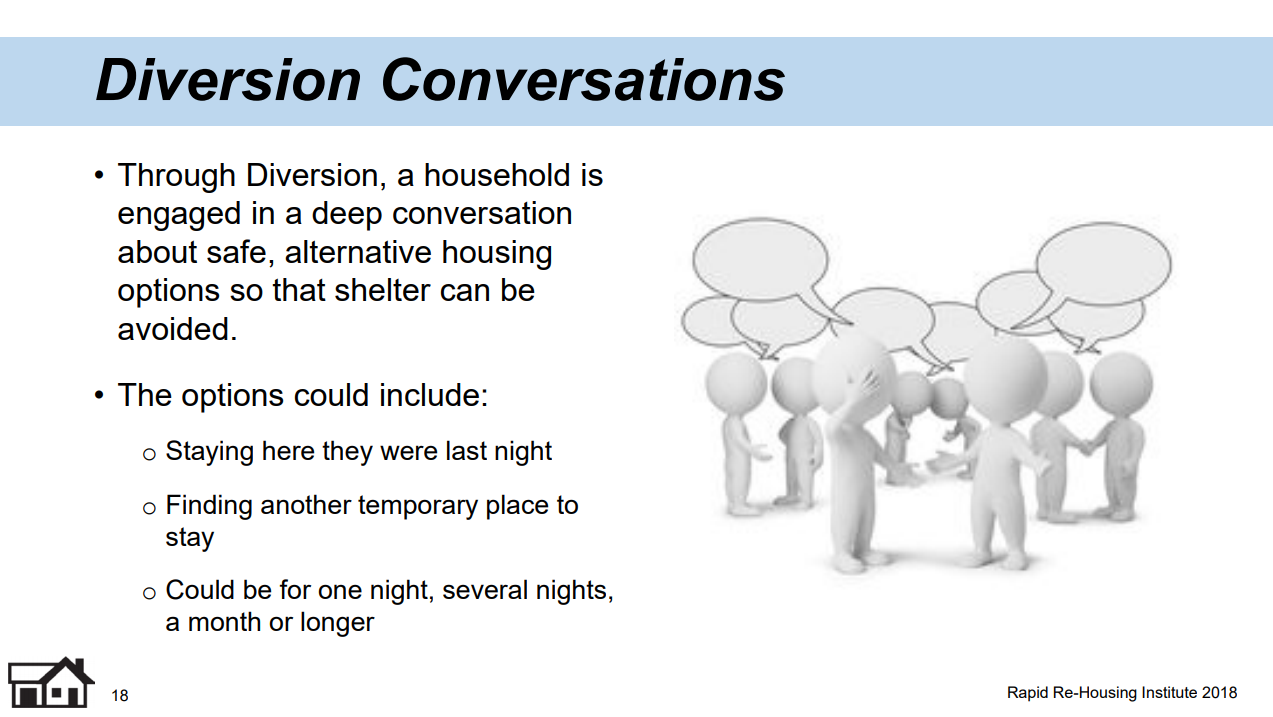 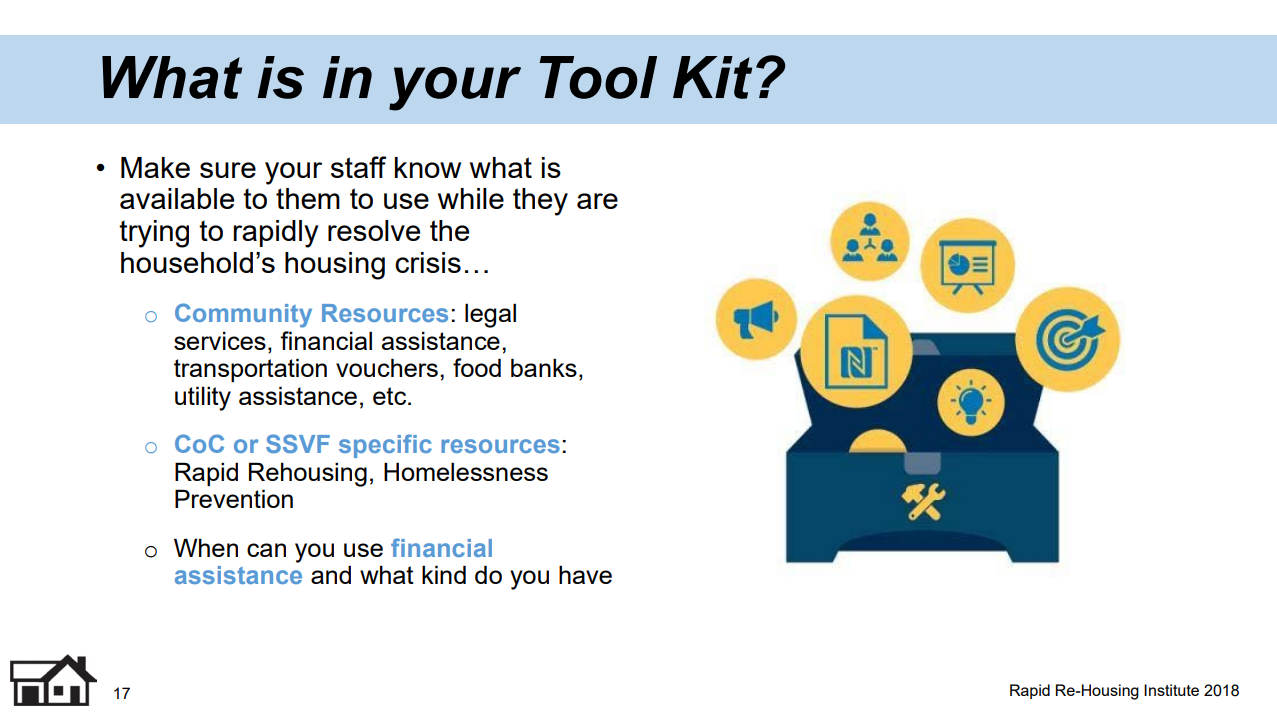 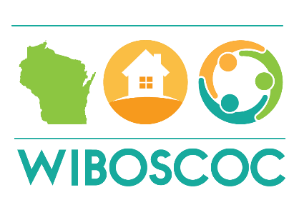 Tips for Implementation and Success:
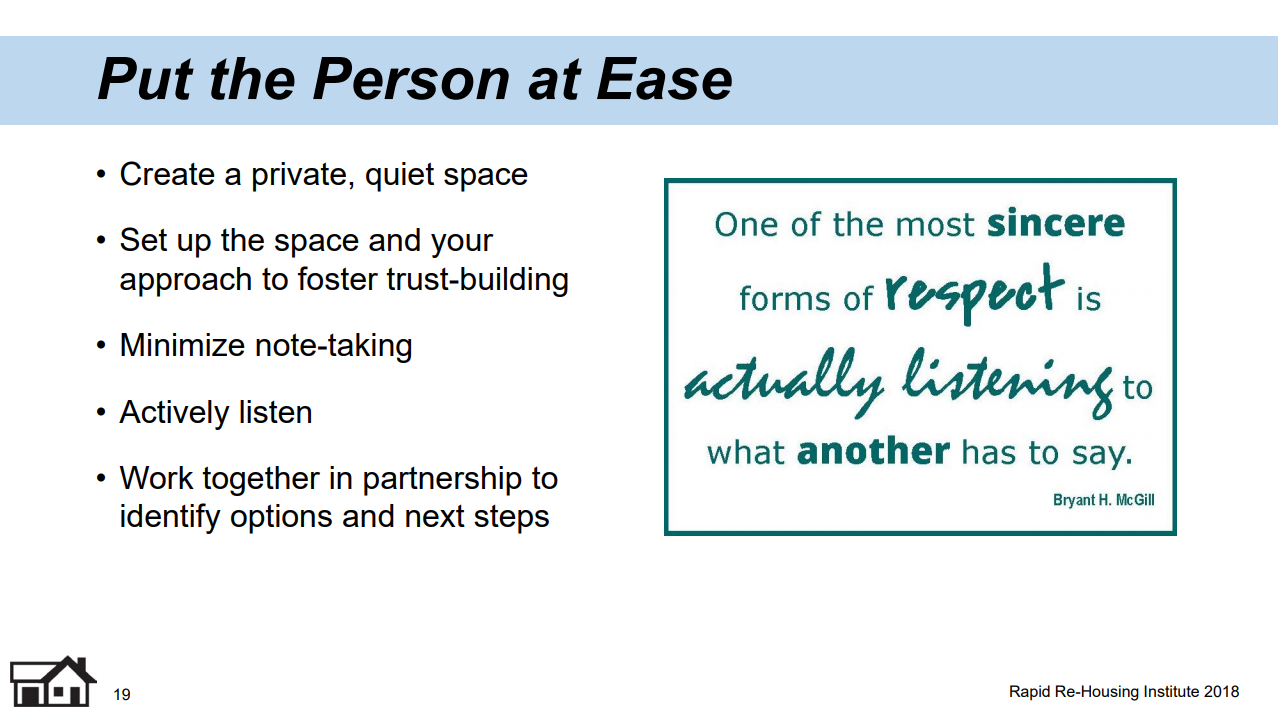 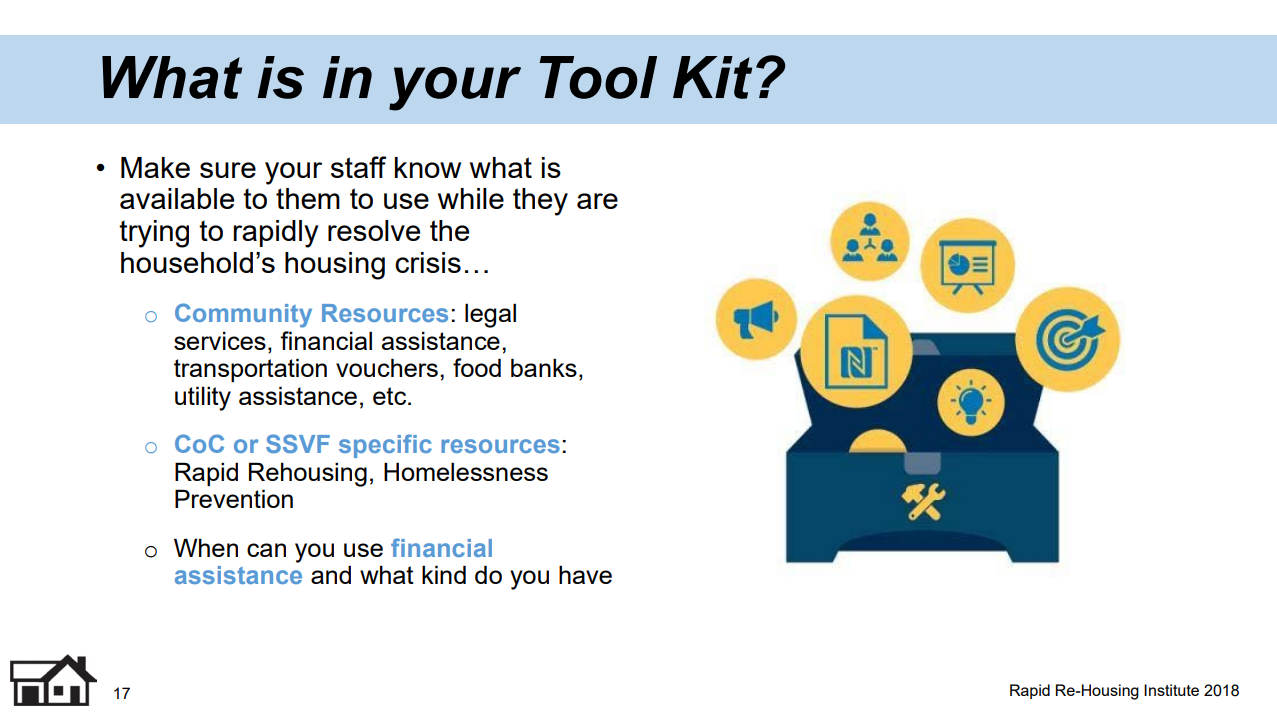 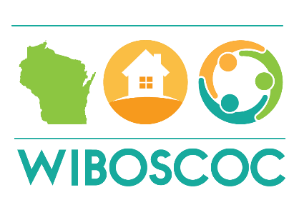 Tips for Implementation and Success:
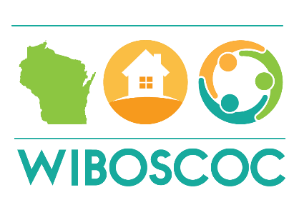 Client EngagementIncome & Resource MaximizationShared Housing
Trisha Picard – House of Hope Green Bay
[Speaker Notes: Are we going to have title/segue slides between each of our portions??]
Housing first is a proven model that works when adequately resourced…
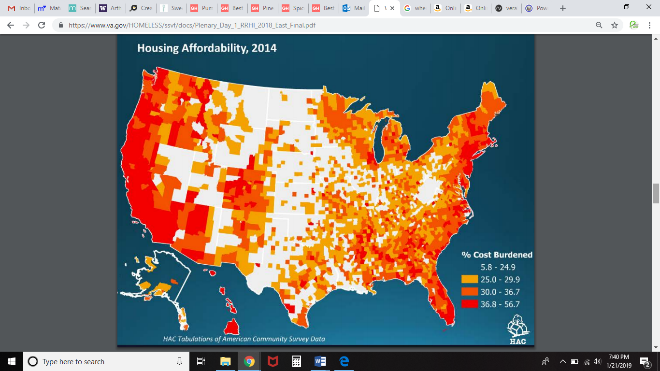 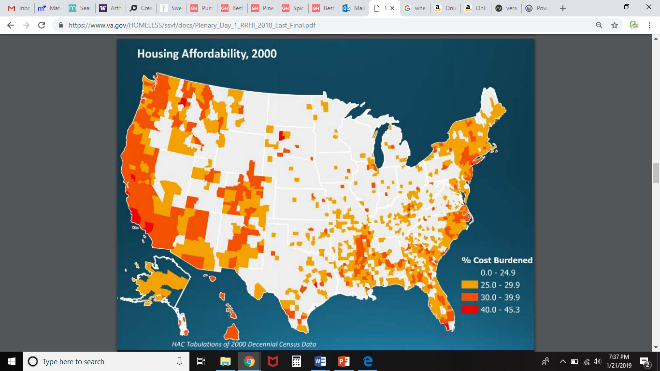 …but because we are in an affordable housing crisis, we don’t have enough resources.

We need creative solutions to help us adapt!
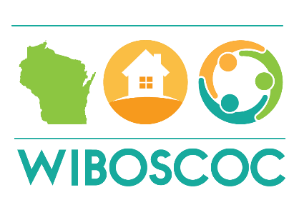 Income & Resource Maximization
Short Term Goal  Crisis Response

Long Term Goal  Housing Stability 
Housing First Doesn’t Mean Housing Only!

Long term housing stability requires a source, or more often, many sources of income – discuss this with clients early and often.
Lack of income is a not a reason to deny housing.
Housing First PrinciplesApplied to Income & Employment
Principle:  Immediate Access
Offer services/referral around income and employment immediately.
At enrollment, have a conversation about how income/employment impacts long term stability.
Every client should be considered employment ready.
Finding a job that’s the best fit is time intensive, and so is applying for benefits, so start the process right away.

Principle:  Consumer Choice
The client has the right to choose the type of work and income they wish to pursue.
Choice can lead to client empowerment and higher self-esteem.
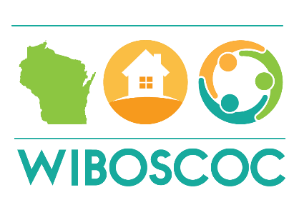 Housing First PrinciplesApplied to Income & Employment
Principle:  Recovery Orientation
Employment can improve mental and physical health, and ultimately help clients who are in recovery.
Harm Reduction – it’s important to discuss how use of substances may impact employment, but it doesn’t mean a client can’t work.

Principle:  Social Integration
Employment offers less social isolation, a sense of purpose, and contributes to the community.
Explore volunteerism, job shadowing, etc.
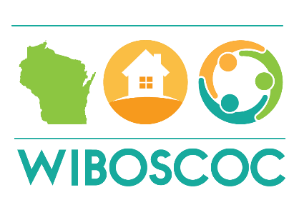 Housing First PrinciplesApplied to Income & Employment
Principle:  Individualized Supports
Strengths, barriers, and employment/income solutions look different for every client/household. 
Myth busting and education around benefits and program eligibility.
Use of motivational interviewing to help clients define their own goals.
Continually assess the income needs of clients and track progress towards income acquisition.
Work within your agency and community to address larger organizational/institutional barriers and gaps in services.
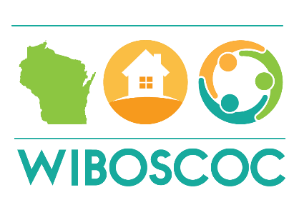 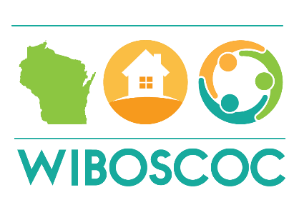 Shared HousingOverview
A shared housing unit is one that is occupied by two or more unrelated individuals/households.

Models of Shared Housing
Agency “Managed/Run” Shared Housing – an agency-held property ensures housing quality and moves the vacancy risk to the agency.
Shared housing options in private landlord units – roommates are matched in 2+ bedroom units/houses.
Private Rooms vs. Shared Rooms

Shared housing by adults has increased from 55 to 79 million since 1995 (up 3%).

80% of all participants housed through Home Now of DC (Singles RRH) have been in shared housing.
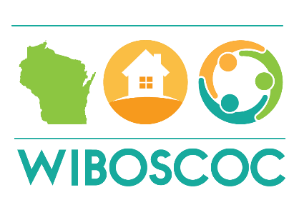 Shared HousingOverview
Benefits
Reduces rent burden and provides a cost effective/sustainable option for low income clients.
Offers more options in communities with high rent and low vacancy rates.
Can help achieve shorter shelter stays.
Resolves housing barriers for a few clients/households at a time.
Reduces isolation and loneliness.
Can serve as a stepping stone to their “own place.”
Shared childcare for families.
Challenges
Interpersonal issues between roommates.
Additional work for landlords and case managers.
Evolving practice with Domestic Violence, Youth, Families, etc.
Most successes have been with singles.
Tenancy rights and responsibilities
Shared HousingRoommate Matching
Utilize matching tools and standardized forms that will address:
Gender				•  Substance use tolerance
Desired Neighborhood		•  Cleanliness tolerance
Noise tolerance			•  “Deal breakers”
 Arrange events where people can meet in groups:
“Speed Dating”			•  Pizza Parties
Utilize roommate contracts to outline expectations/responsibilities – documents that evolve if new issues arise.
Consider common area rules, cleaning, visitors, etc.
Invest time on the front end to mitigate conflict down the road and ensure that staff are trained in conflict mediation strategies to assist when needed.
Roommates can be matched across programs.
And remember – 
Client Choice!
Shared HousingEngaging Landlords
Conversion:  When a landlord agrees to change their single family rental into one that will be shared by several unrelated persons.

A dedicated Housing Specialist is recommended to work on building relationships with landlords and help with the conversion process.
“Business Approach”
Have a process to fill vacancies quickly.
Develop open and clear channels of communication – 24-hour emergency line.
New tenant stabilization meetings.
Open discussion of how risks are mitigated.
Provides landlord tenant mediation.
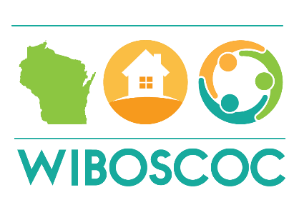 Shared HousingEngaging Landlords
Benefits
Multiple sources of income from multiple people.
Can at least have some income while renting one room, and then work to fill remaining rooms.
Can increase monthly rent if all utilities are included, which is recommended. 

Community Perception
Make sure the housing sets a high standard in the neighborhood.
Not a “facility” – this is a household just like any other.
This will also help alleviate stigma that clients may experience.
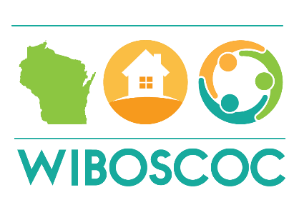 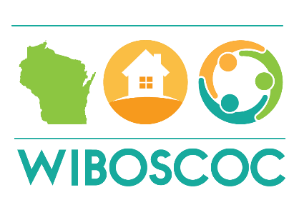 Shared HousingBest Practices
Leases
Each individual/household should have their own lease.
Month to month lease options offer flexibility and can help mitigate some of the risk if interpersonal issues arise.
Rent comparisons to determine rent per room
Utilities
Including all utilities in the rent can benefit both the landlord and the clients.
“Splitwise” – an online platform that can help roommates share and split bills and expenses.
Single case manager based on location.
Privacy and confidentiality considerations.
It’s important to know zoning laws and housing code around the number of unrelated persons that can live in a given unit.
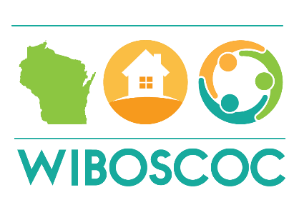 Shared HousingBest Practices Continued
Interpersonal Mediation
Normalize co-habitation.
Each room has its own lock for privacy and security.
Designated spaces for each tenant – mini fridges, separate TVs, etc.
If possible, rent a furnished unit.
Plan for evictions and be prepared to relocate clients.
Don’t knee-jerk a relocation after the first roommate conflict but also don’t let a bad situation drag on.
Sometimes pairing a high barrier client in need with a low barrier client can be very positive for both.
Questions?
[Speaker Notes: Are we going to have title/segue slides between each of our portions??]
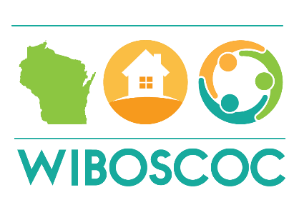 Contact Information